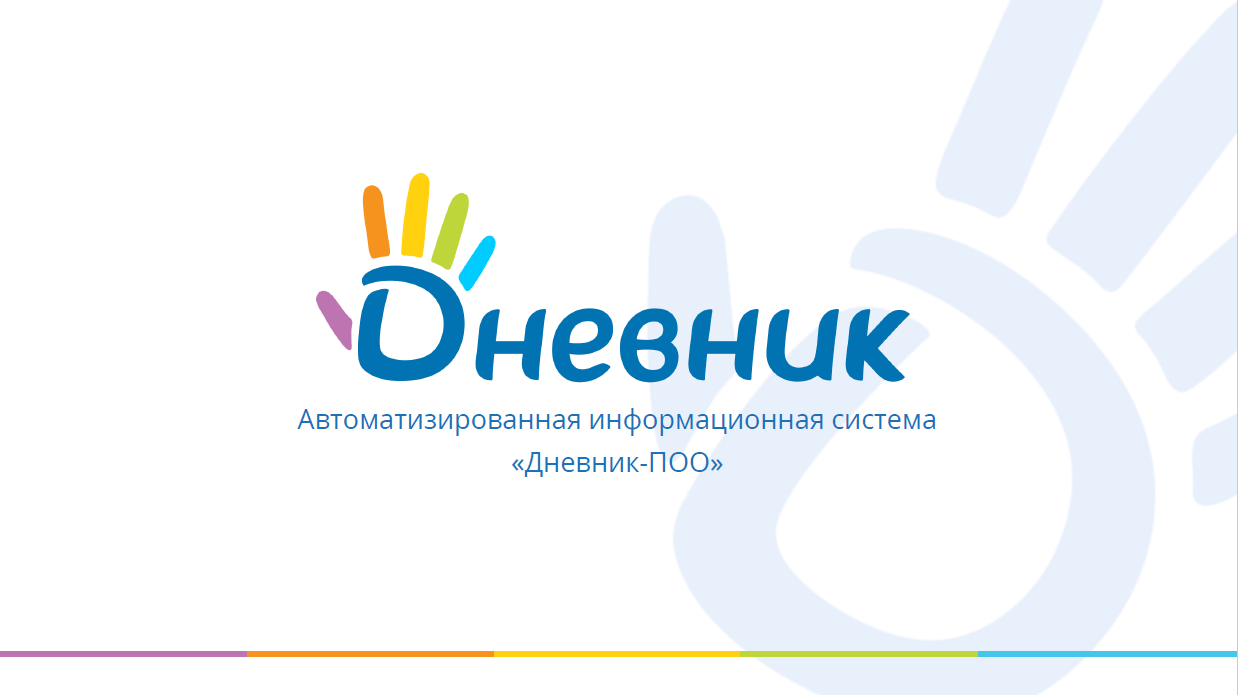 Тематическое планирование
Тематическое планирование.
Тематическое планирование – перспективный рабочий план учителя, который может подвергаться корректировке в течение учебного года по объективным и субъективным причинам: праздники, болезнь учителя и т.д. Но этот план должен быть выполнен по окончании учебного года.

В поурочном планировании отражается тема урока и класс, в котором он проводится; цель урока с конкретизацией его дидактических задач; краткое содержание материала, изучаемого на уроке; определяются форма организации учебно-познавательной деятельности учащихся, методы, средства обучения, система заданий и задач, формирование новых научных понятий и способов деятельности и их применение в различных ситуациях обучения, контроль и коррекция учебной деятельности учащихся. В плане урока уточняется его структура, определяется примерная дозировка времени на различные виды работы, предусматриваются приемы проверки успешности учения школьников, конкретизируются их фамилии, кого планируется опросить, проверить и т.п.
Предварительная подготовка к тематическому планированию предполагает:
Внесение групп
Внесение сроков планирования
Внесение преподавателей
Внесение предметов
Внесение расписания
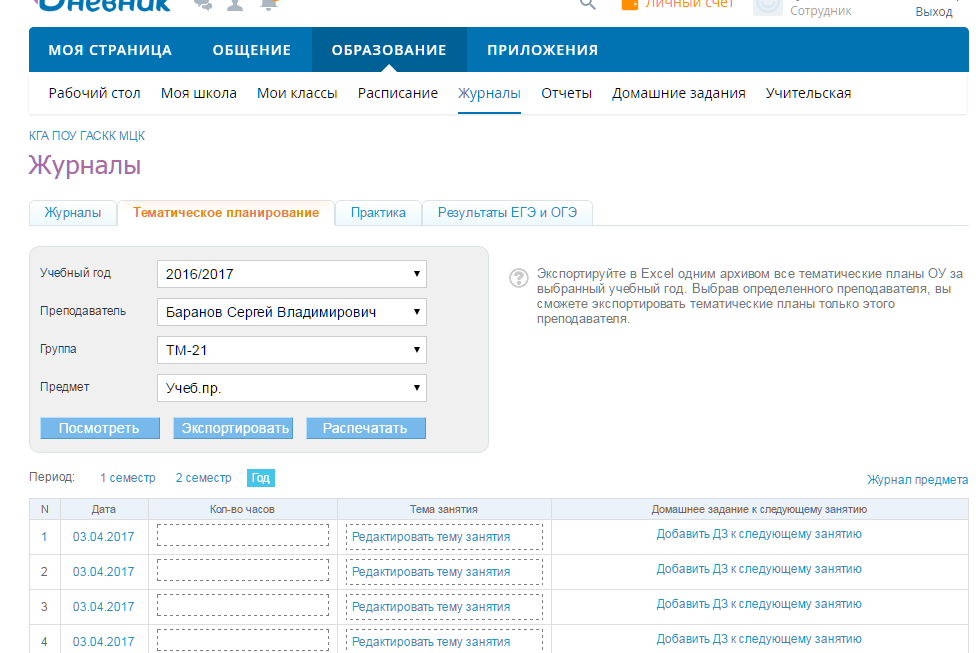 1 способ
КАК ЗАЙТИ?
ОБРАЗОВАНИЕ 
 
Журналы 

Тематическое планирование
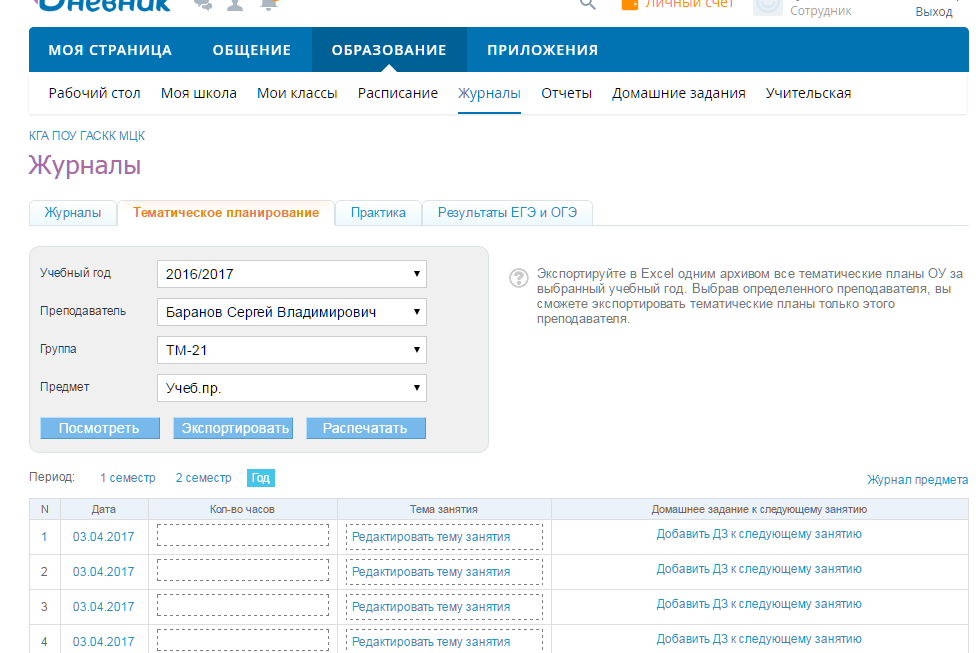 КАК ВЫБРАТЬ?
По умолчанию выбрана фамилия профиля
Выбрать группу
Выбрать учебный предмет
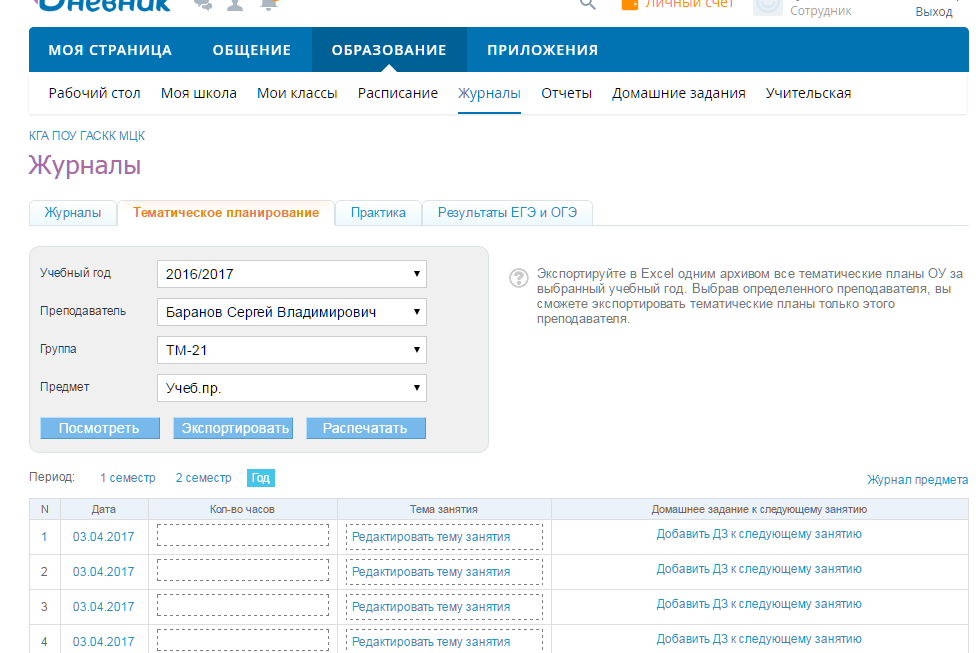 ГДЕ ЗАПОЛНЯТЬ?
Домашнее задание к следующему занятию
Тема занятия
Количество часов
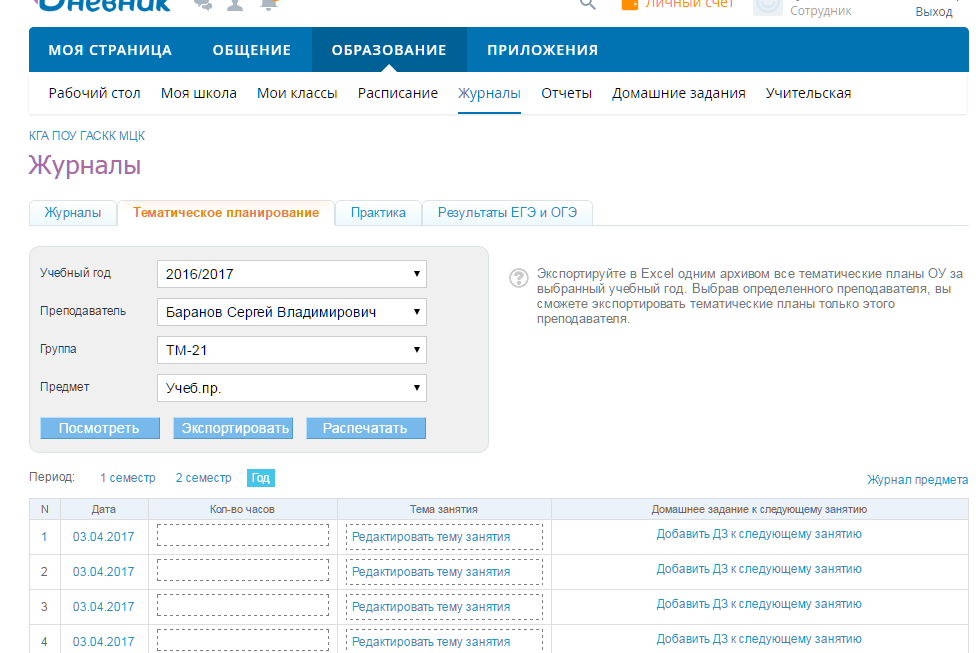 КУДА ПЕРЕХОДИТЬ?
Ссылка перехода на конкретное занятие
Редактирование конкретного занятия.
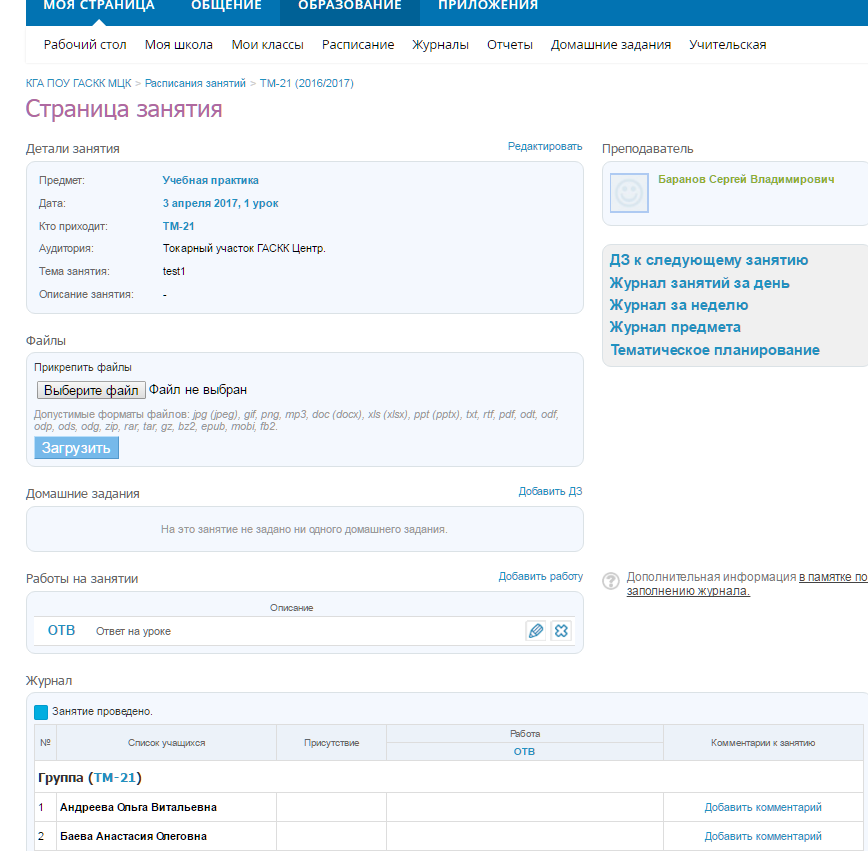 Редактирование темы занятия

Общие действия с занятием

Прикрепление методических файлов

Перейти к «Созданию домашнего задания» к занятию

Работа на занятии

Журнал со списком учеников
Домашнее задание: редактирование
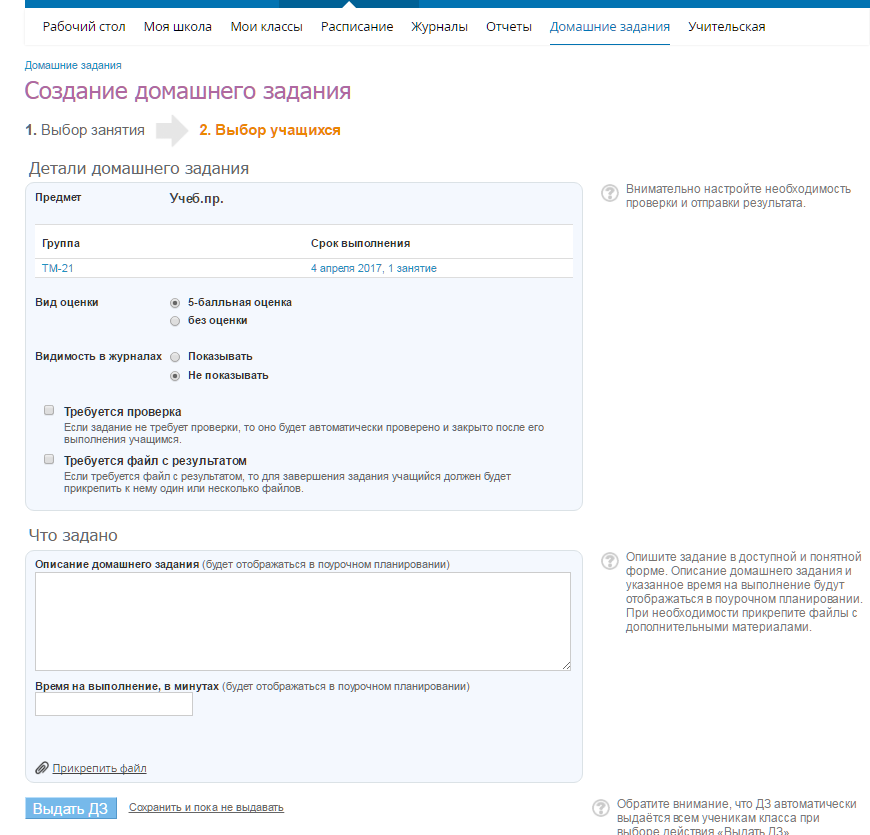 Выбирается вид оценки

Ставятся галочки если:
Требуется проверка
Требуется файл с результатом

Описывается домашнее задание

Лимитируется время на выполнение

Прикрепляется файл с дополнительными материалами.

Подтверждается выдача домашнего задания.
Домашнее задание: выдача и контроль
Индикатор, что задание выдано

Кнопка Статус «+» подтверждает, что задание выполнено у всех разом 

Список учеников, которым можно дифференцировано зачесть выполнение домашнего задания
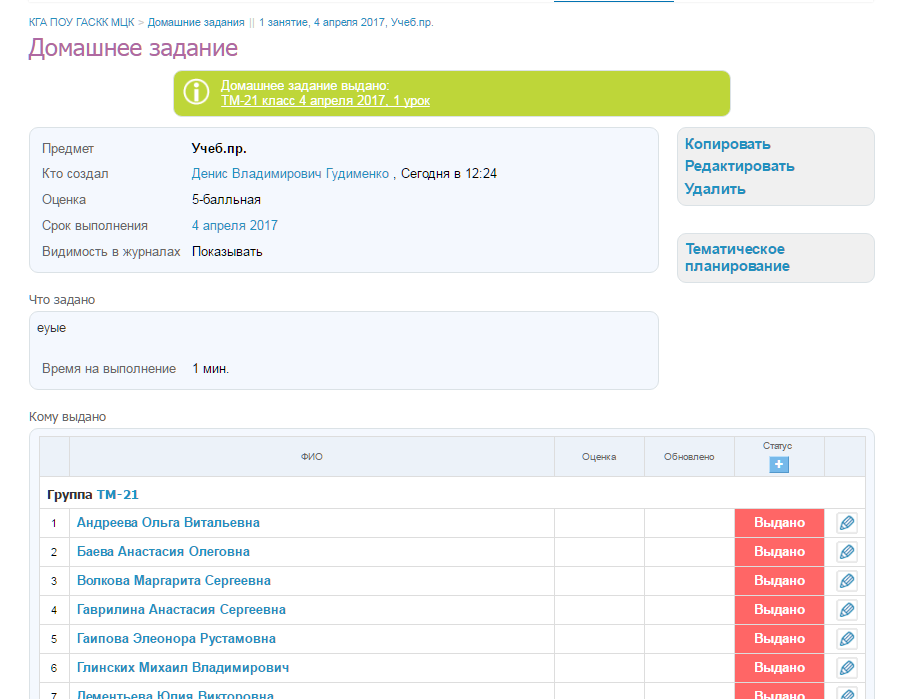 2 способ
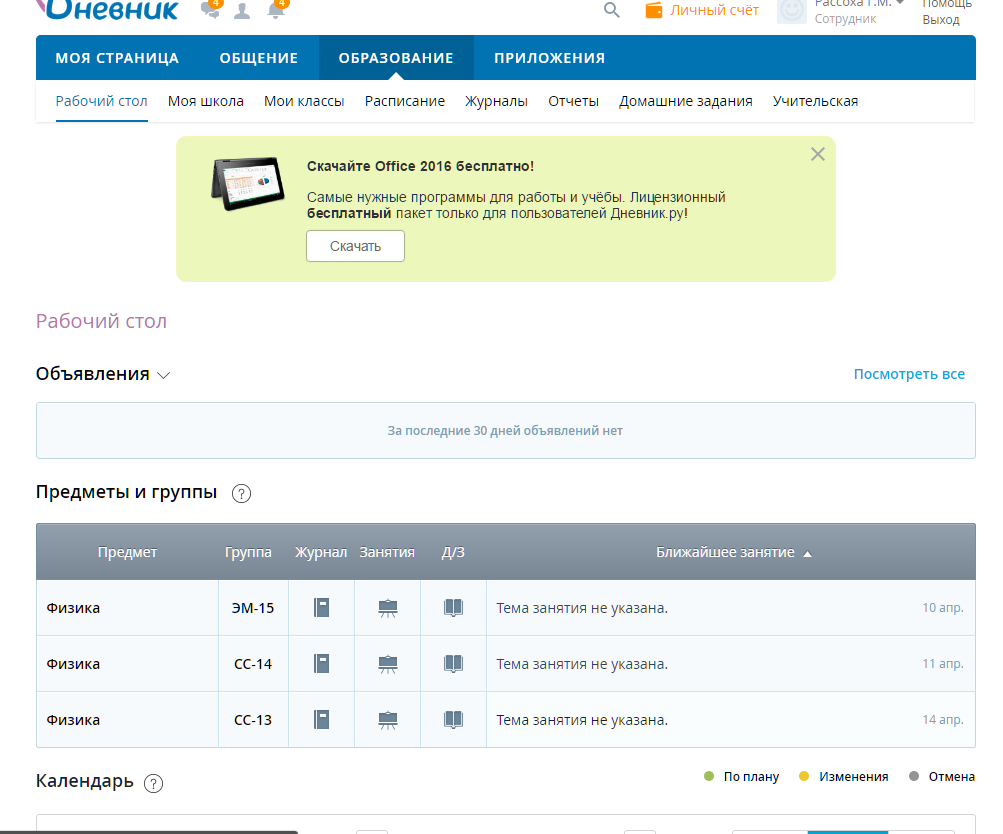 КАК ЗАЙТИ?
ОБРАЗОВАНИЕ 
 
Рабочий стол
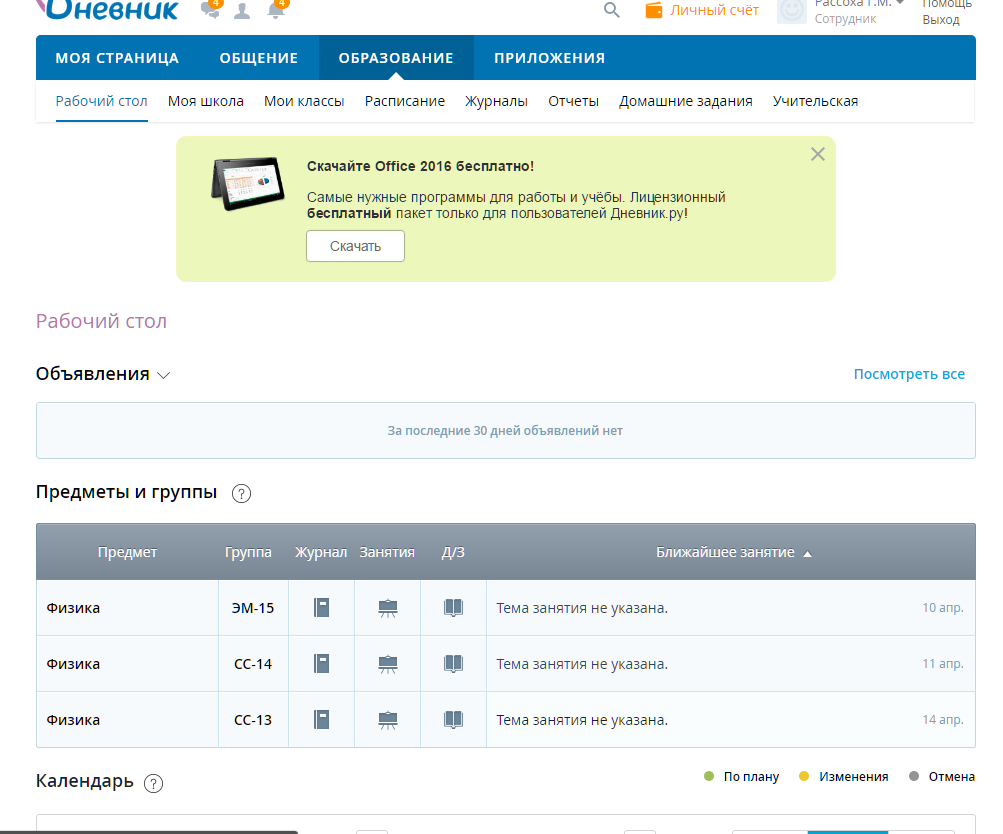 КАК ПЕРЕЙТИ?
Переходим к редактированию конкретного занятия

Переход в журнал тематического планирования списком

Переход к списку всех домашних заданий преподавателя для первой из списка группы
Домашние задания
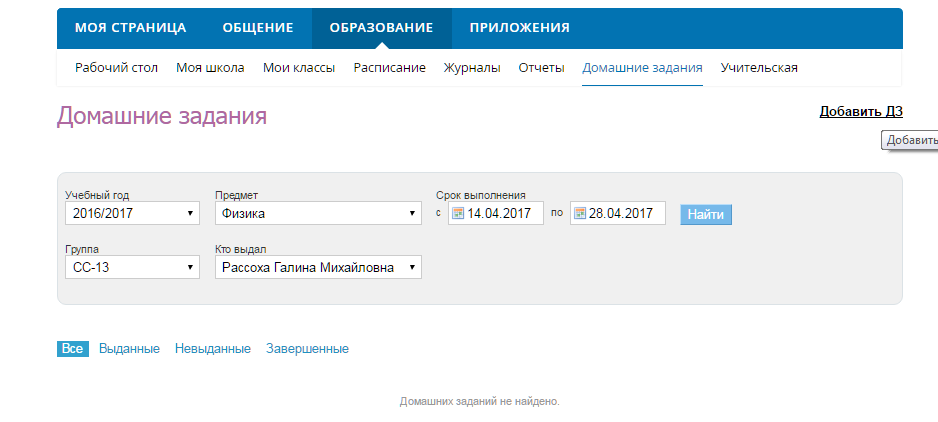 КАК ДОБАВИТЬ?
Выбрать «Добавить ДЗ»
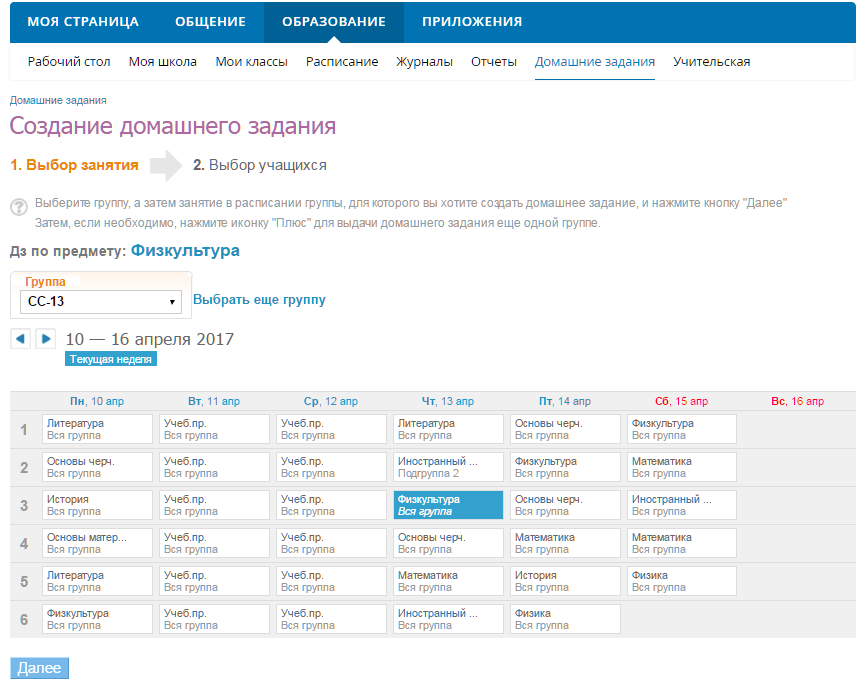 КАК ДОБАВИТЬ?
Выбрать в конкретном дне конкретное  занятие
Перейти в «Создание домашнего задания»